Cave A upgrade: 
To be or not to be: that is the question?
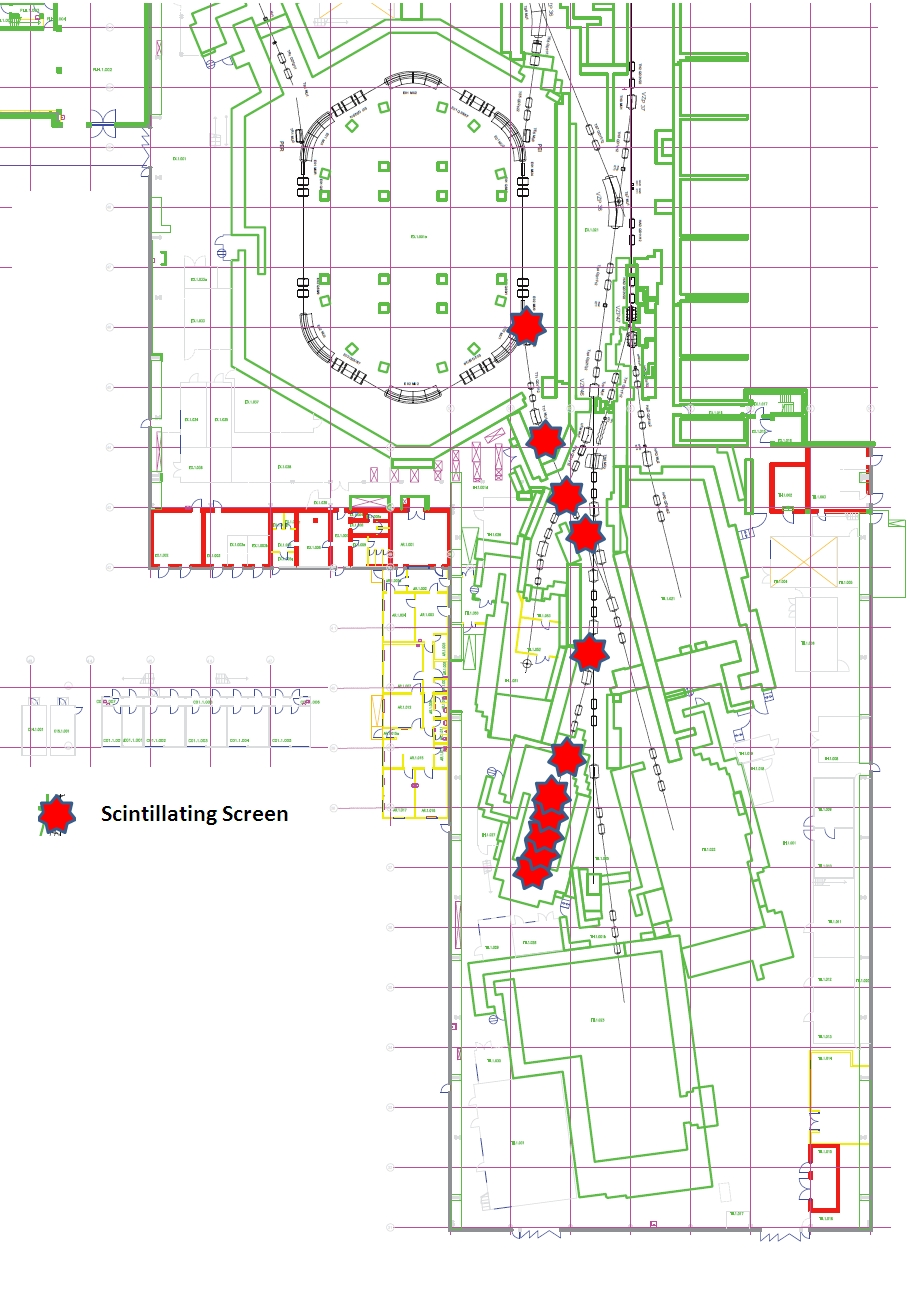 extraction type: slow and fast particles species: Xe or heavier particle number: up to 106 pps particle energy: 11-200MeV/u
Cave A upgrade: 
Mechanics
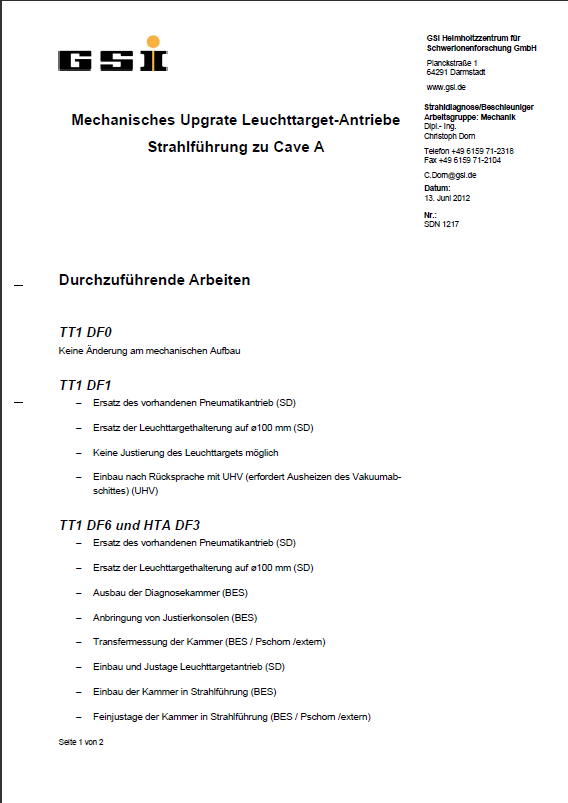 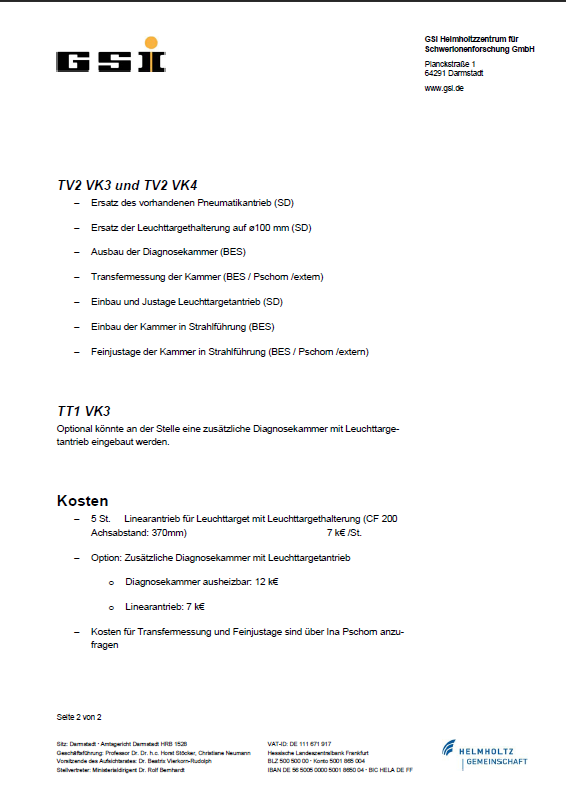 Cave A upgrade: 
Mechanics
Kamerahalterung fehlt noch!!!
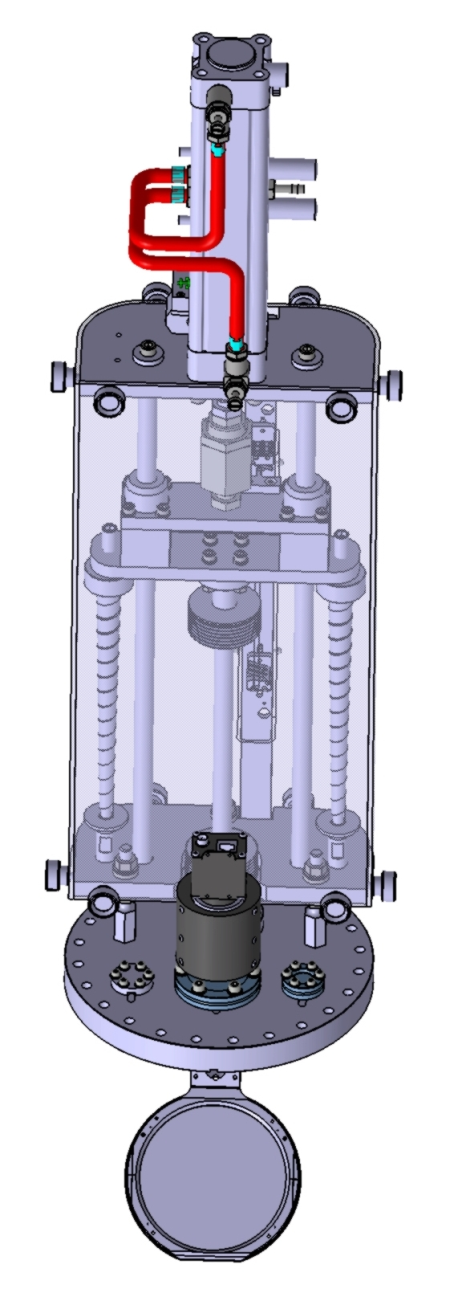 Umbau von Kammer nötig: Justage Einrichtung!!!
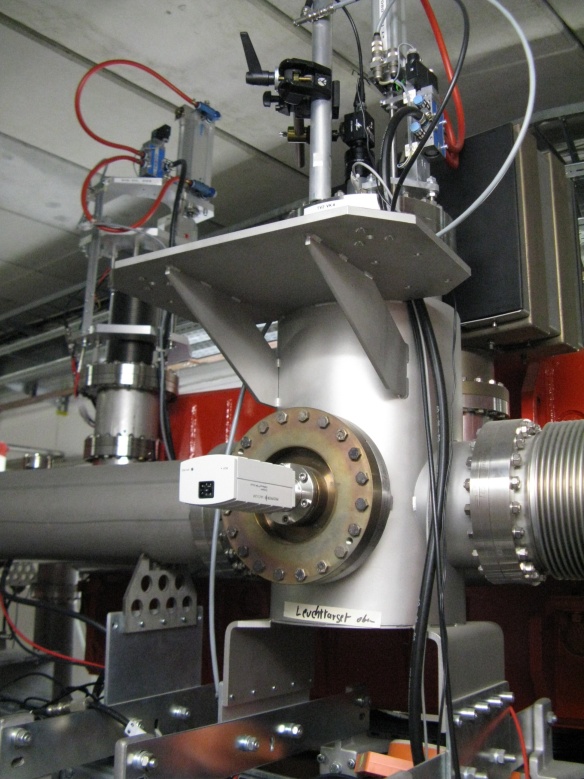 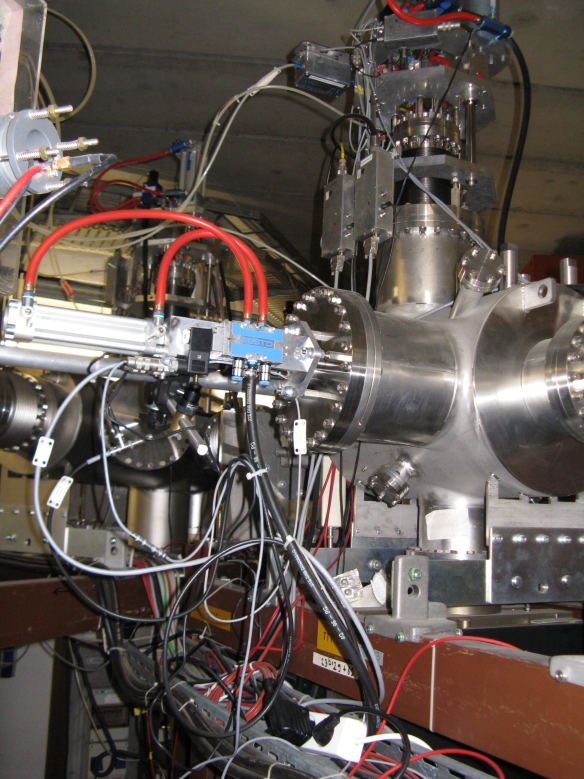 TT1DK6
TV2VK4
Status Antriebe: Hardware: bestellt und geliefert (ohne Kamerahalterung)
Arbeitsaufwand Mechanik: 2 Monate Christoph, Horst, Maria und Rainer 
Zusammenbau, Aus-/Einbau, Justage etc. 
Kosten: ~3 k€
Cave A upgrade: 
Scintillating Screens
P43 am 110mm und 80mm Substrat von ProxiVision The phosphor coating is prepared by sedimentation of phosphor grains on a metal (stainless steel) substrate provided by GSI.
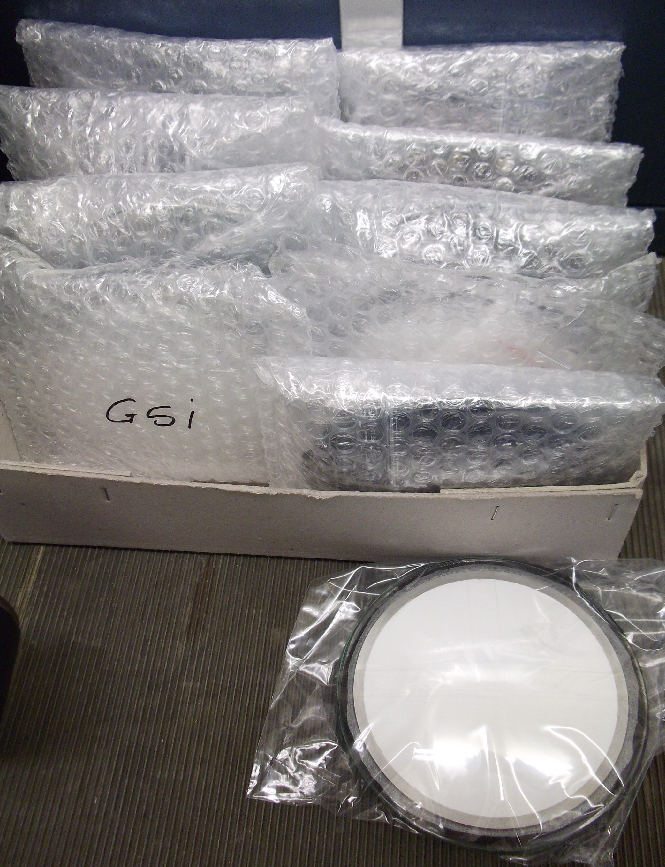 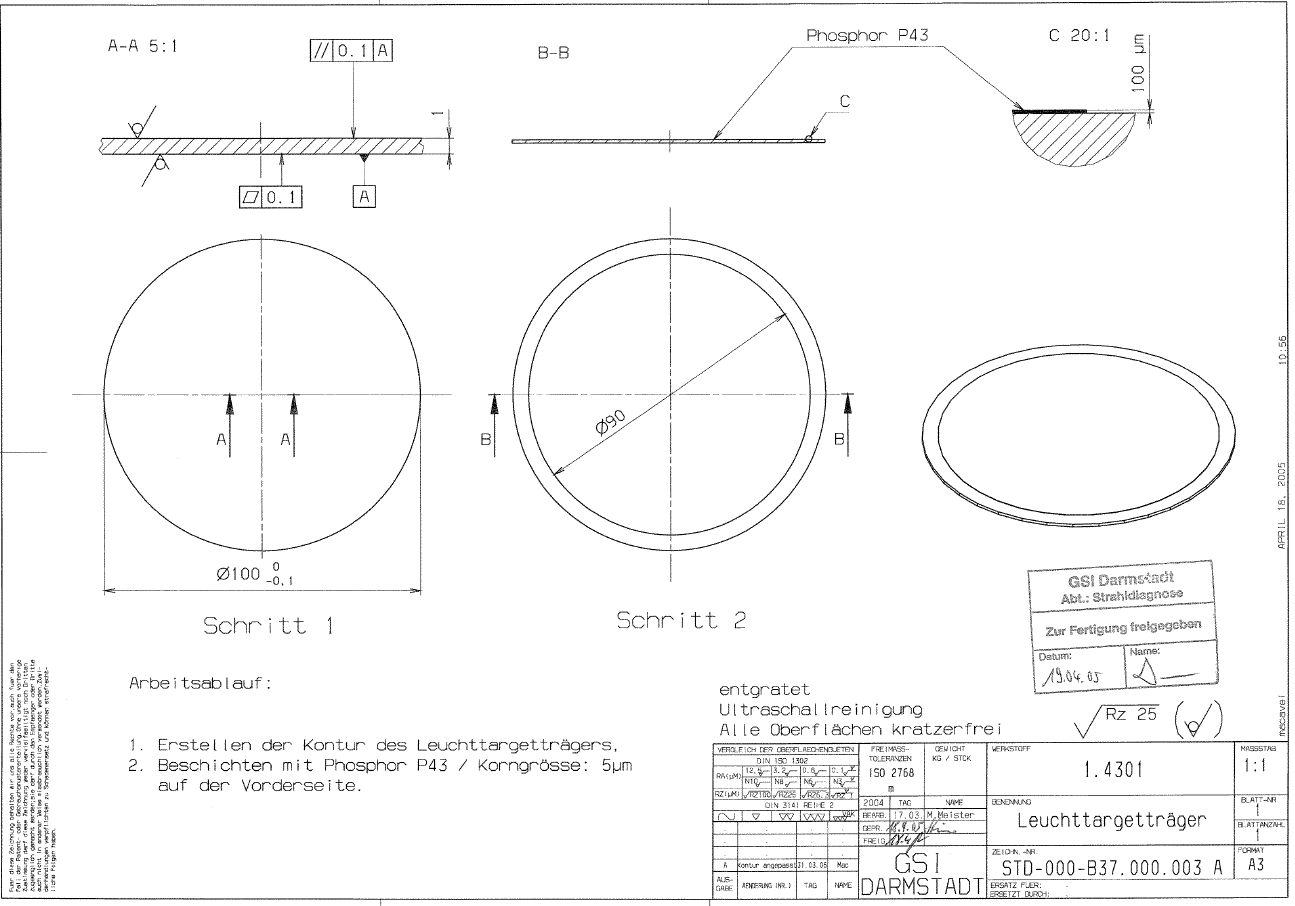 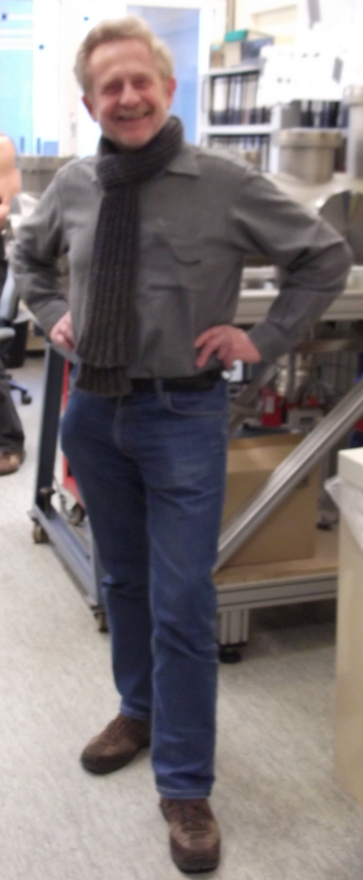 Status SCR: 
Hardware: bestellt, geliefert und wird gut bewacht 
Cave A upgrade: 
Camera system with remote control iris
GigE UI-5240SE-M von IDS Status:  Hardware: bestellt und geliefert 	Software: in Arbeit

Die UI-5240SE ist eine hochkompakte Kamera mit e2v CMOS-Sensor
 in 1.3 Megapixel-Auflösung (1280×1024 Pixel) und GigE-Schnittstelle.
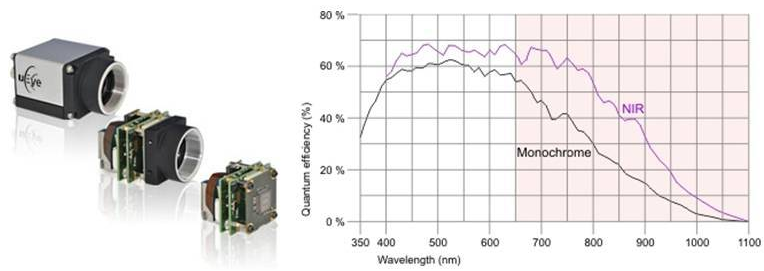 MeVis-Cm (motorisiert) mit 16mm Brennweite von LINOS Status:  Hardware: bestellt und geliefert
	Software (PLC): in Arbeit

Die Motorisierung der MeVis-Cm Objektive ermöglicht das automatische Einstellen von Fokus und Blende, was ein enormer Vorteil beispielsweise bei festen Bauteilen ist, die schwer zugänglich sind.
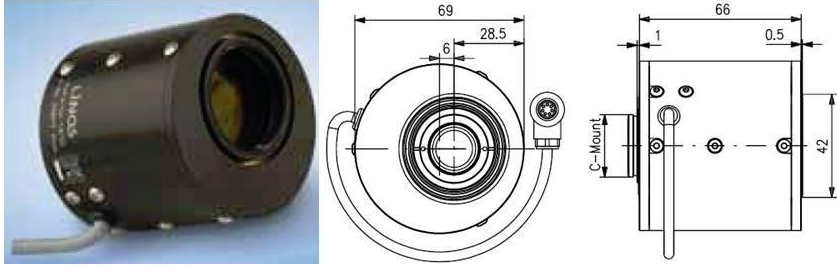 Cave A upgrade: 
DAQ Concept
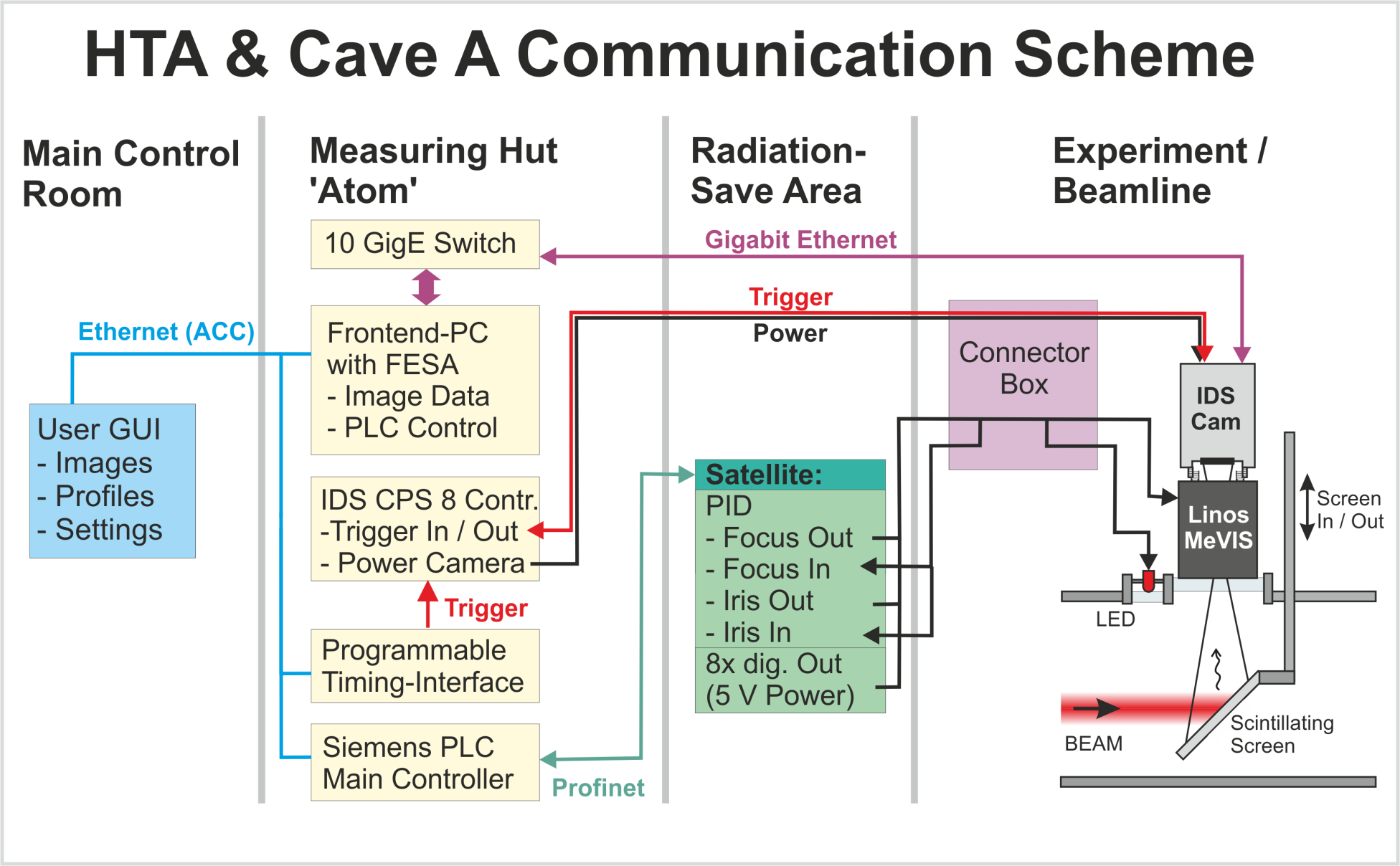 Cave A upgrade: 
PLCs for iris, focus and LED
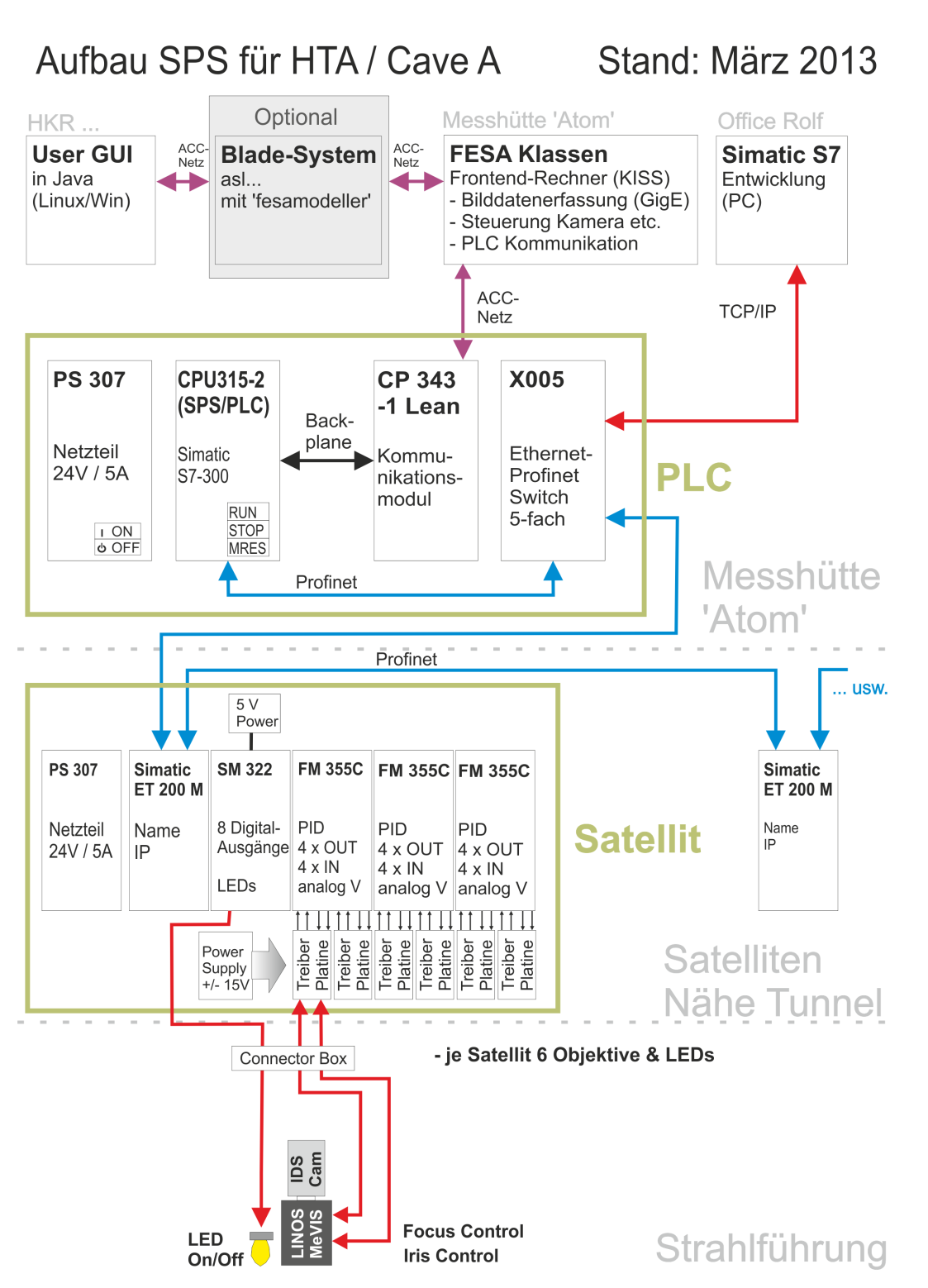 Cave A upgrade: 
PLCs for iris, focus and LED
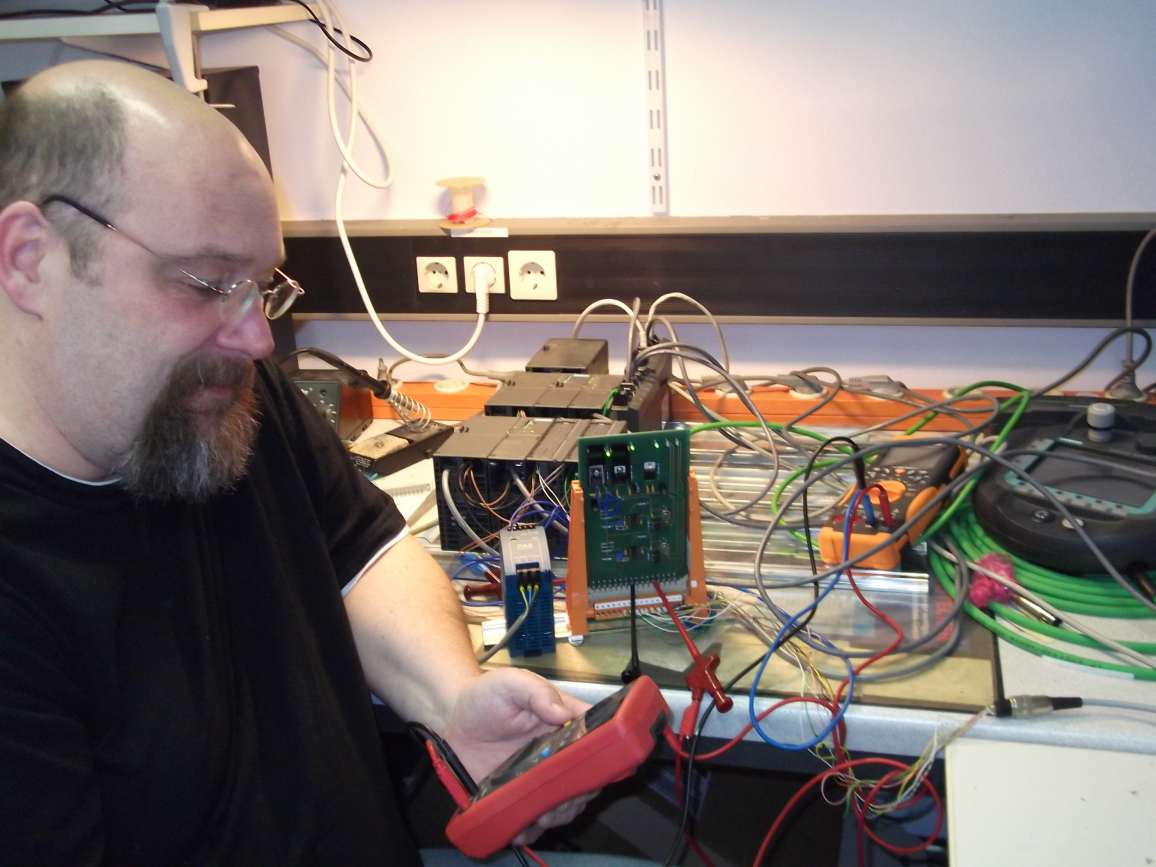 Regelung von Blende und Focus mit Positionsauswertung durch analogen Istwert 
LED Steuerung für Kalibration
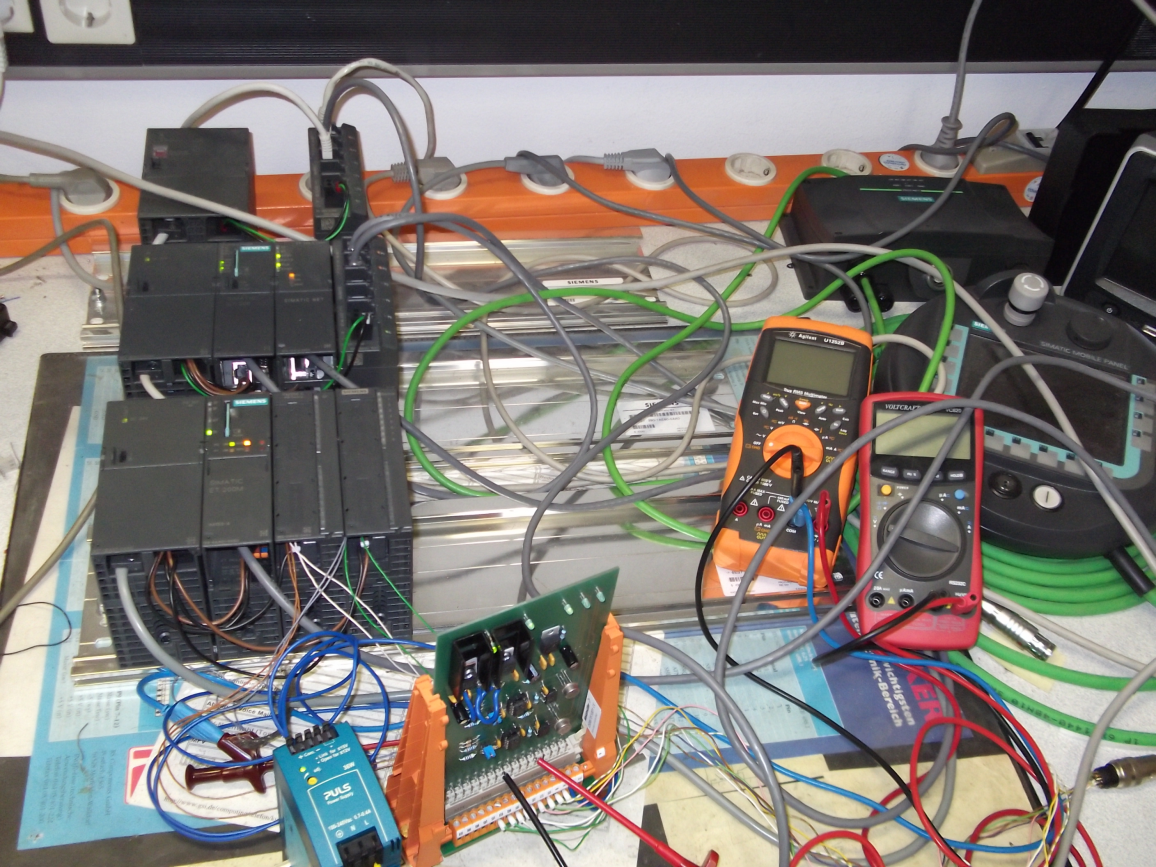 Status PLC:
bestellt, geliefert und getestet, 
Treiberplatine gebaut und getestet
Serie in Produktion
weitere Programmierung erforderlich (siehe nächste Folie)
Cave A upgrade: 
PLCs for iris, focus und LED via FESA
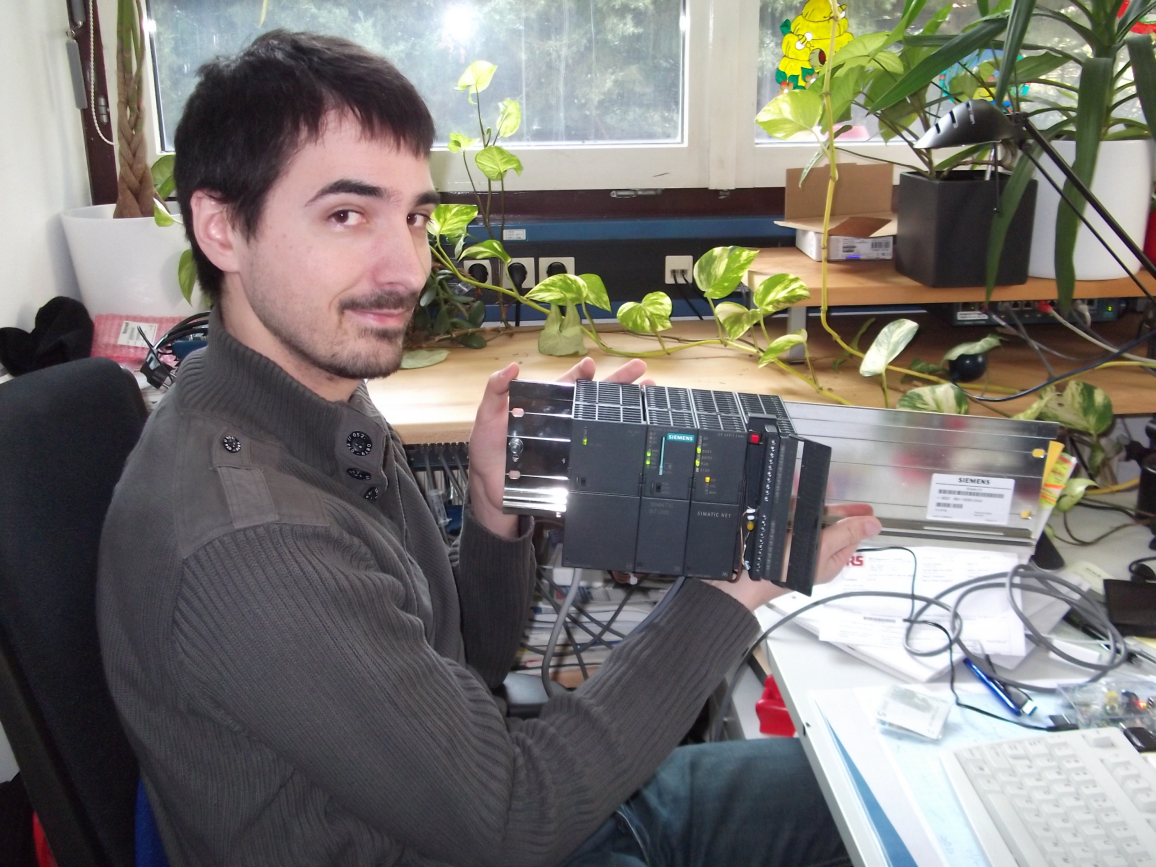 Status PLC via FESA:
Integration PLC in FESA läuft, weitere Programmierung erforderlich
Arbeitsaufwand für PLC und PLC via FESA: 4 Monate Rolf, Rainer und Harald
PLC Tests, Schaltschränkeverkablung, Integration in FESA, Inbetriebnahme
Kosten: Herr Pfaff, Kleinteile (~2 k€)
Cave A upgrade: 
Optical tests
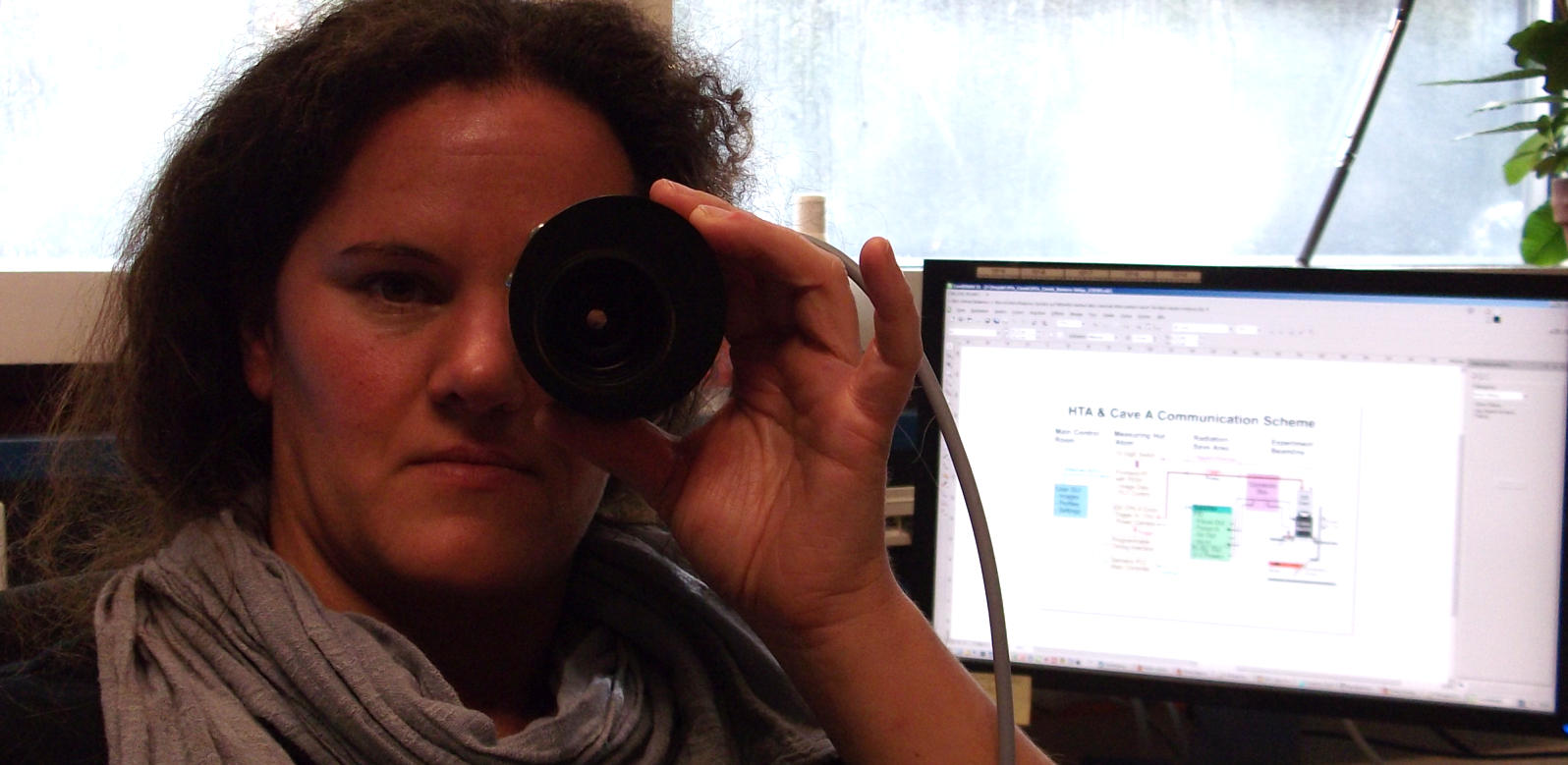 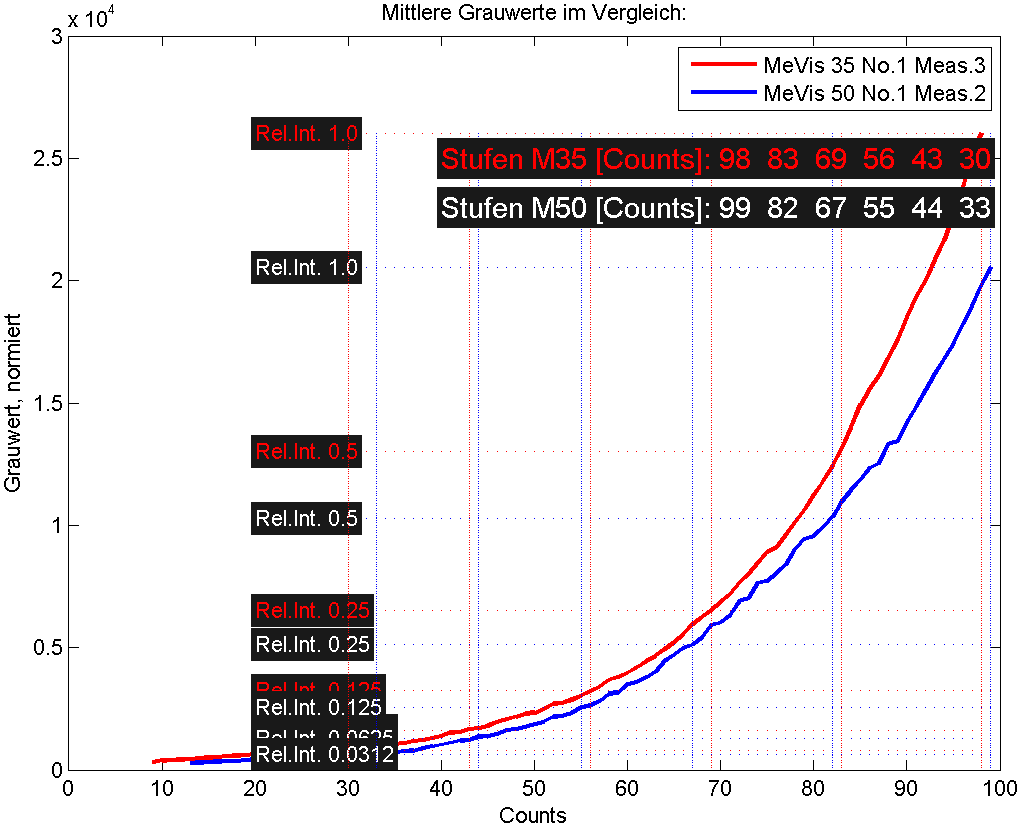 Arbeitsaufwand für optische Tests Christiane: 1-2 Monate (neue PLC Steuerung benötig)
Cave A upgrade: 
electronic control cabinets for PLCs Satellites
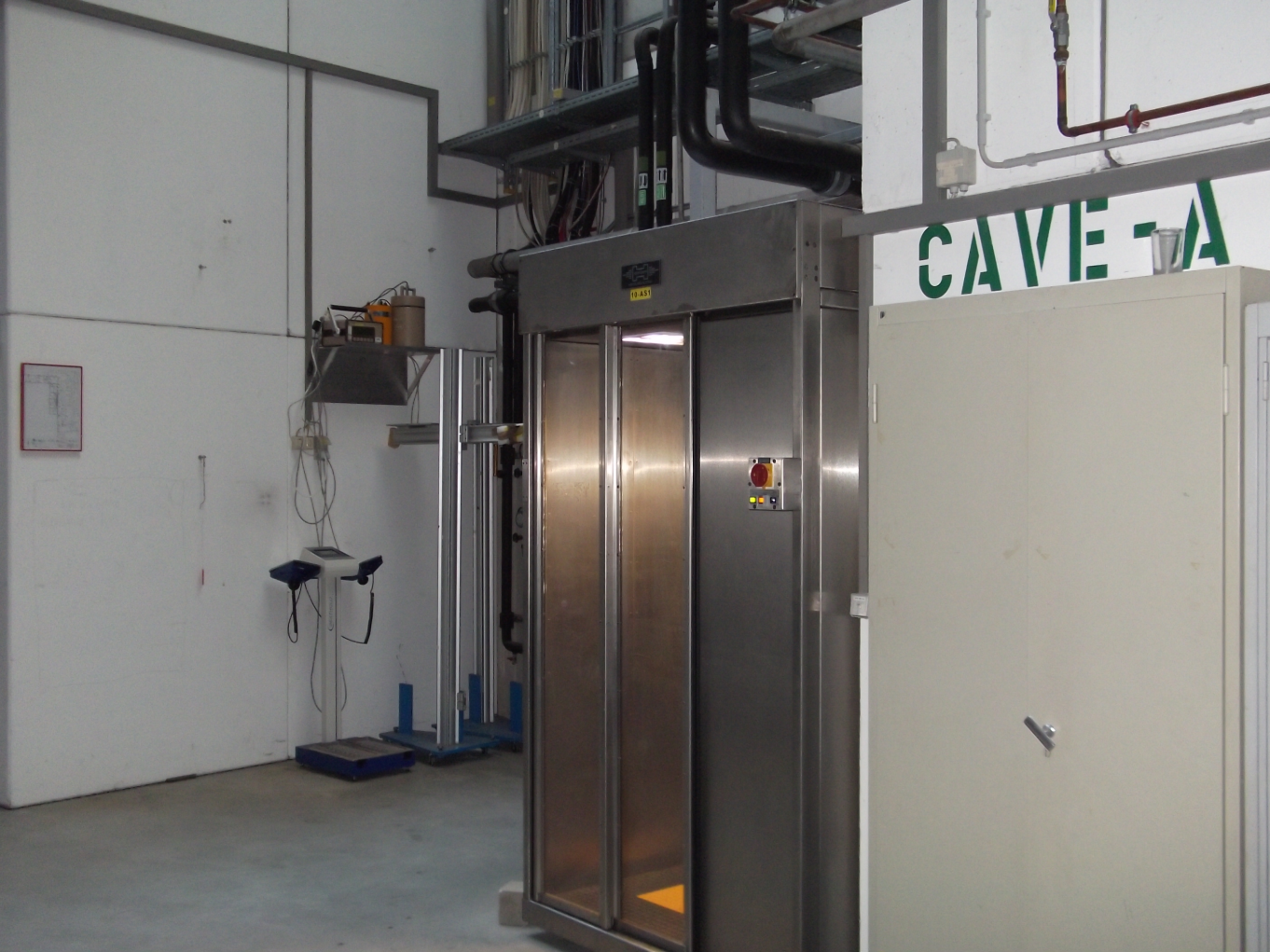 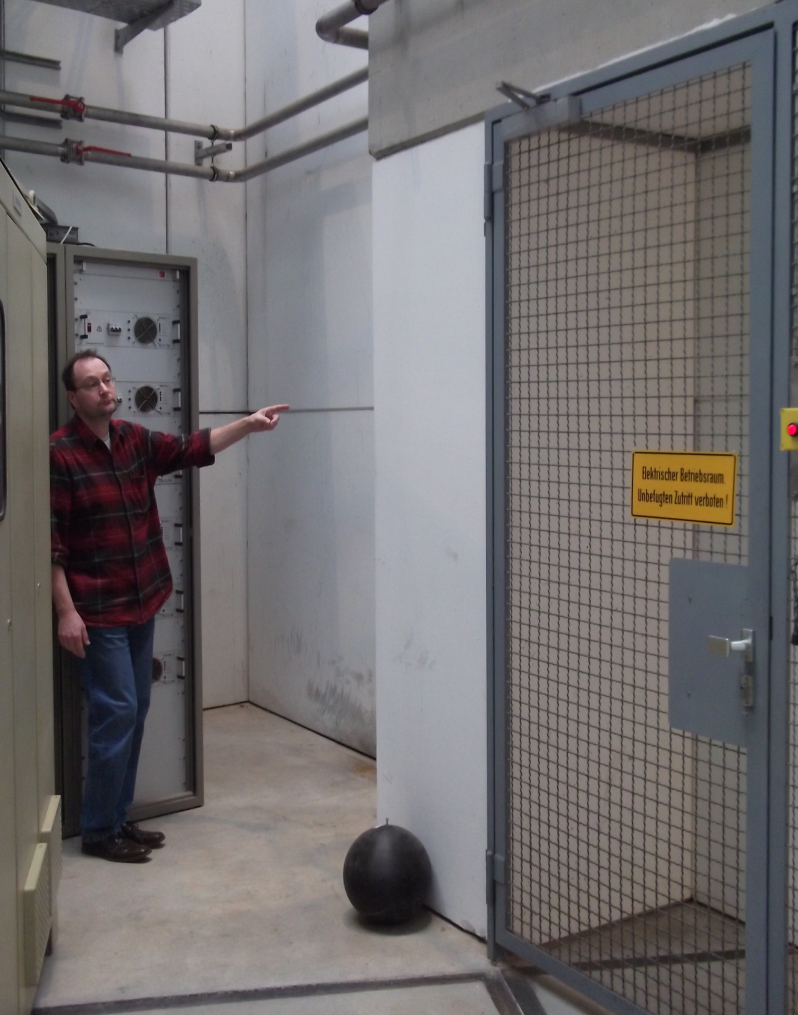 bei ESR
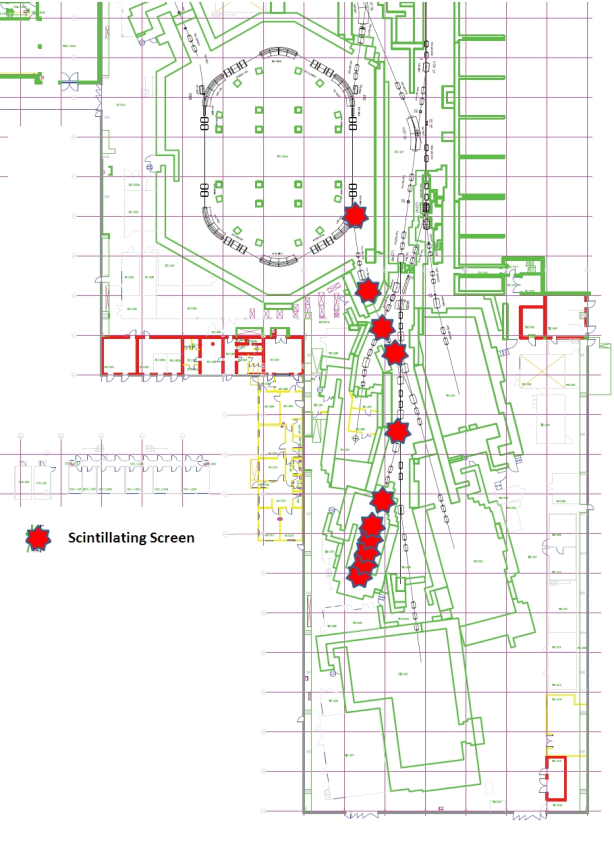 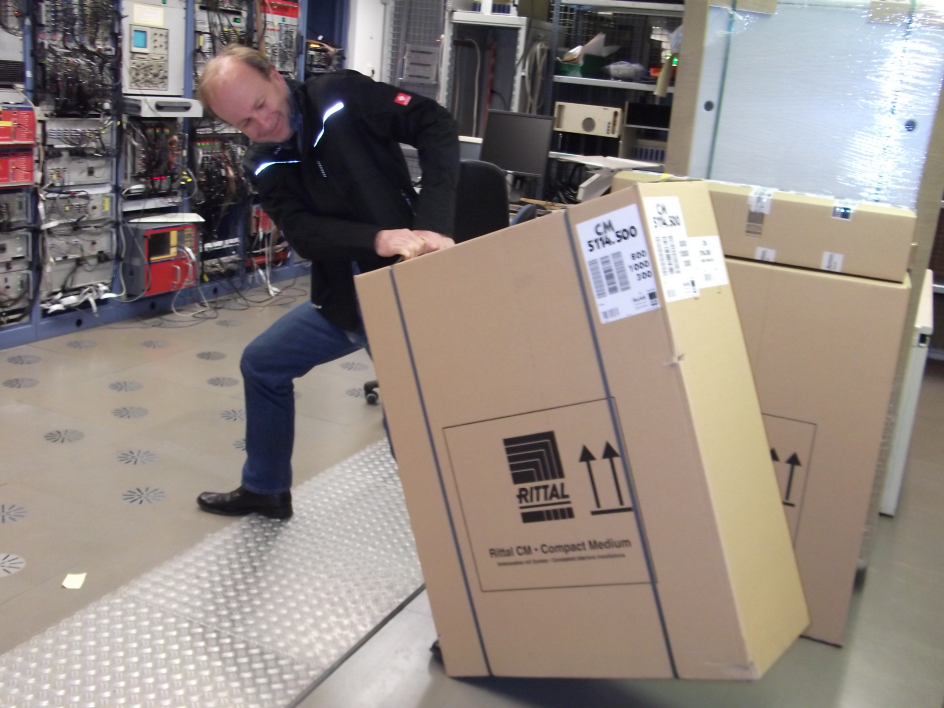 Cave A upgrade: 
FESA Class for Camera
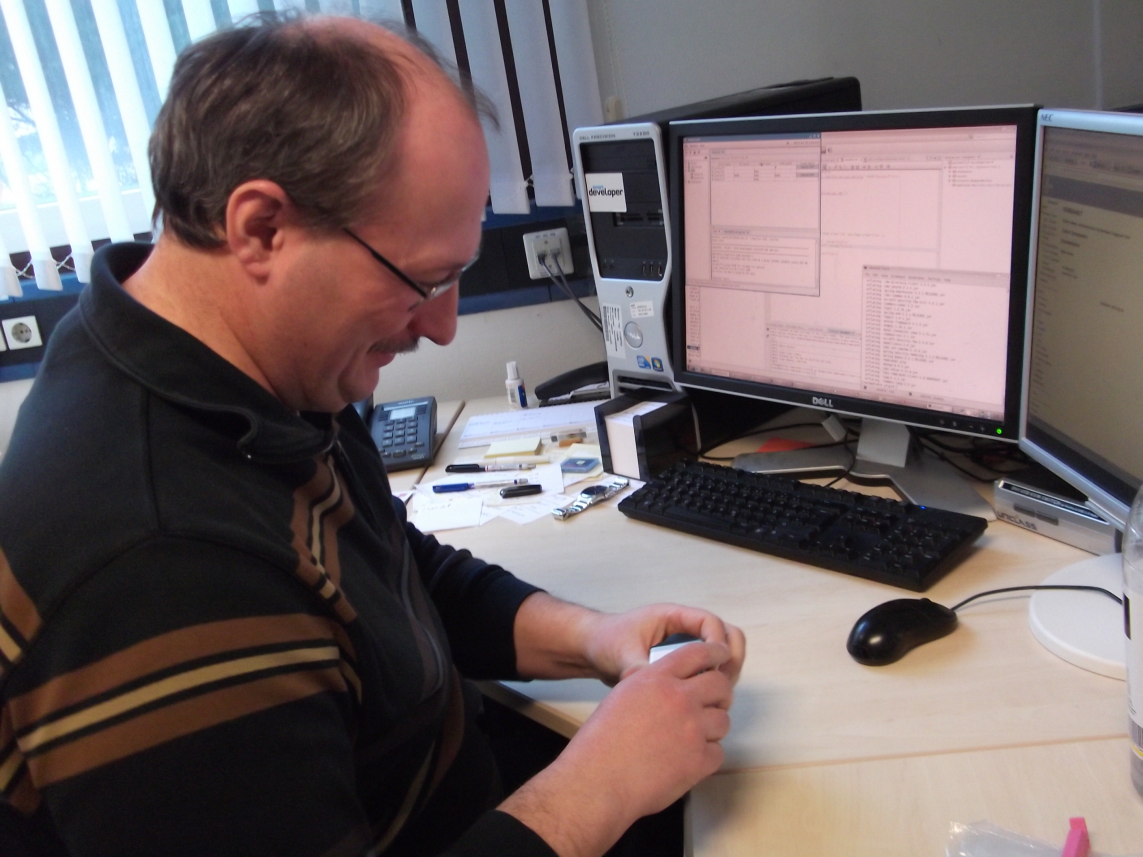 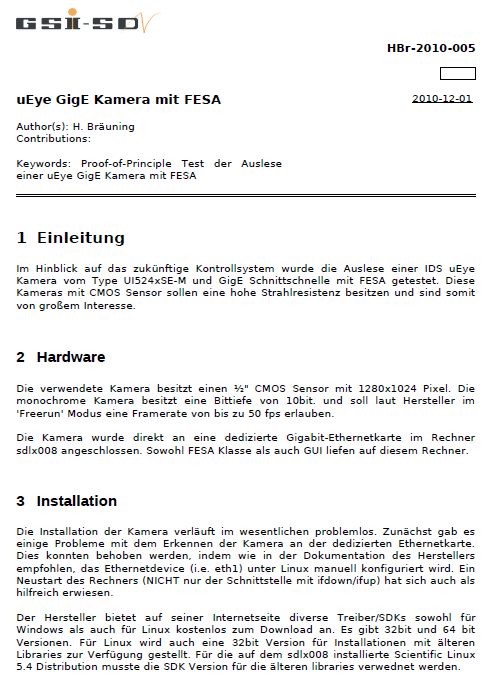 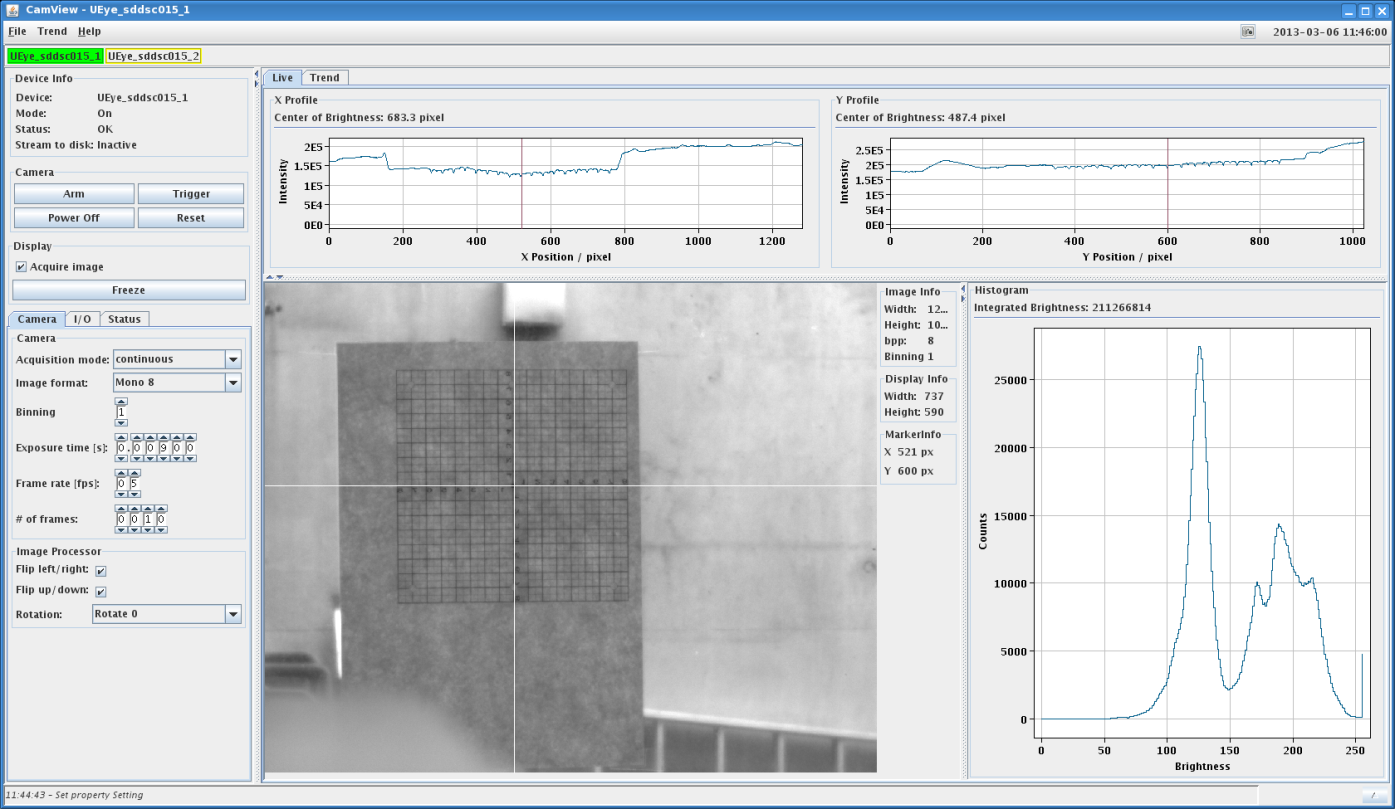 Status FESA:
Kameras laufen unter FESA, weitere Programmierung erforderlich
Arbeitsaufwand: 1 Monat  
Harald und Christiane
Cave A upgrade: 
Camera Power Suppy Controller
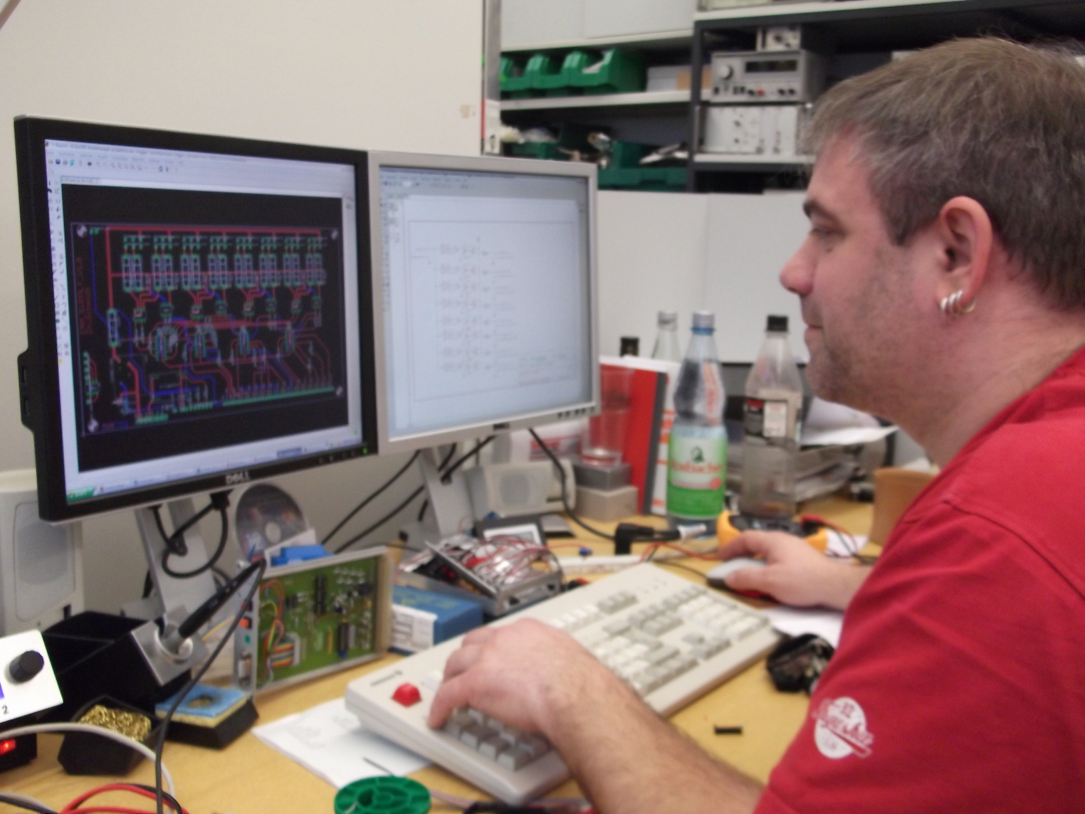 Stromversorgung für bis zu 8 Kameras
Triggerverteilung bis zu 8 Kameras
„Blitz“ Signal von Kamera
Fernsteuerung über I/O (TTL)
Fernsteuerung über Netzwerk (TPC)
Lokales RESET
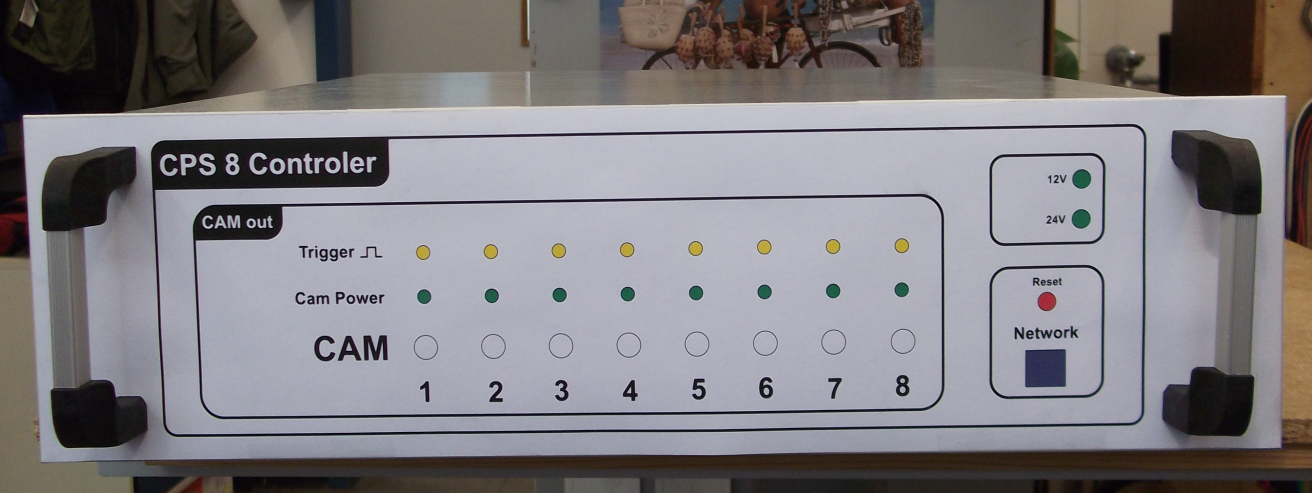 Status Platine: 
Prototyp geliefert und getestet. 
Kleine Änderungen gewünscht
Arbeitsaufwand für CPS und Rack Verkabelung : 2 Monate Hansi, Christian und Christiane
Platinenbestückung, Rackinstallation und Verkabelung, Beschriftung, Inbetriebnahme 
Kosten: Platinen, Kleinteile (~4 k€)
Cave A upgrade: 
Profinet and cable laying
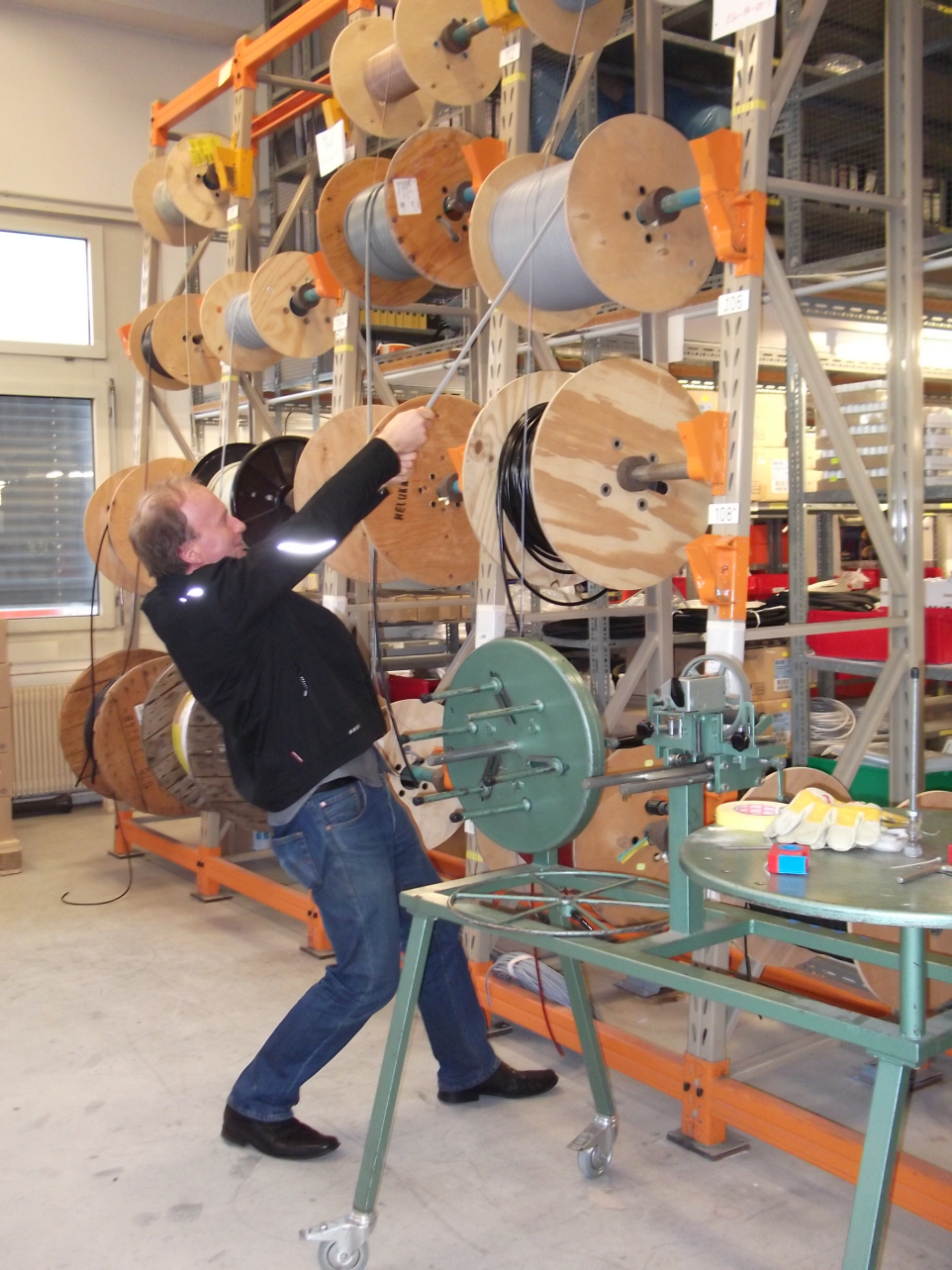 1500 m: LiYCY 5x2x0,14  (Motor Steuerung und LED)
Lagernumer  88: bestellt

1500 m: LiYCY 5x0,14 (Analogwert Poti)
Lagernumer 65: bestellt

2000 m: LiYCY 5x2x0,14  (Kamera Steuerung)
Lagernumer  88: bestellt

1000 m: 6XV1878-2A Profinet Kabel
SIEMENS: bestellt und geliefert

1000 m: 6XV1878-2A Profinet Kabel
SIEMENS: bestellt

Offen: Cat7 oder Industriestandard 
(Kamera Signal Kabel)
Arbeitsaufwand Profinet Verkabelung : 1 Monat RoFi, Rolf und Toby
Kosten: Herr Jöhnke, Kamera Signalkabel (~3 k€)
Cave A upgrade: 
Timing
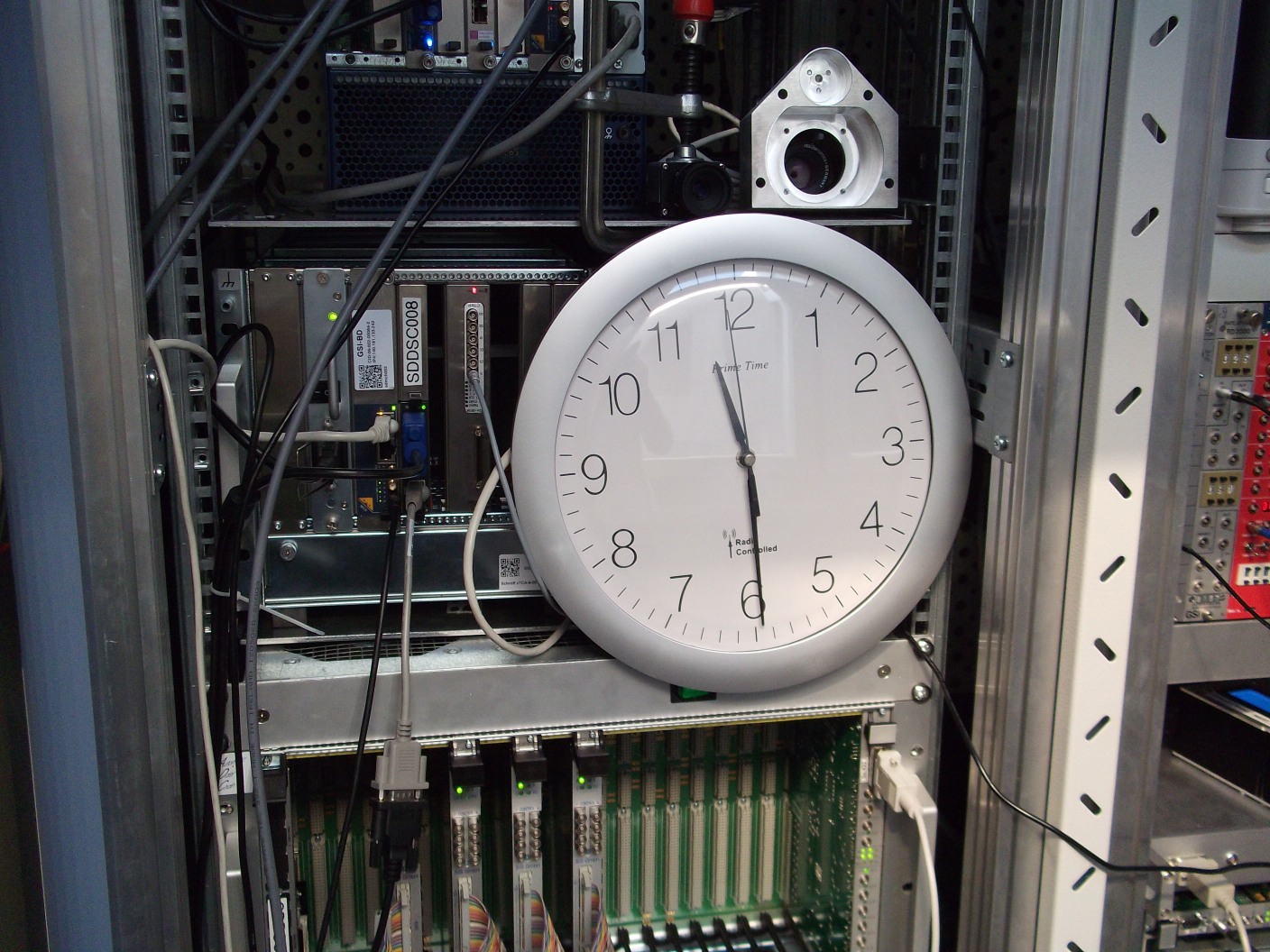 Status Timing: 
Wir warten geduldig darauf
Cave A upgrade: 
Zusammenfassung
Das Projekt ist auf den Weg gebracht !
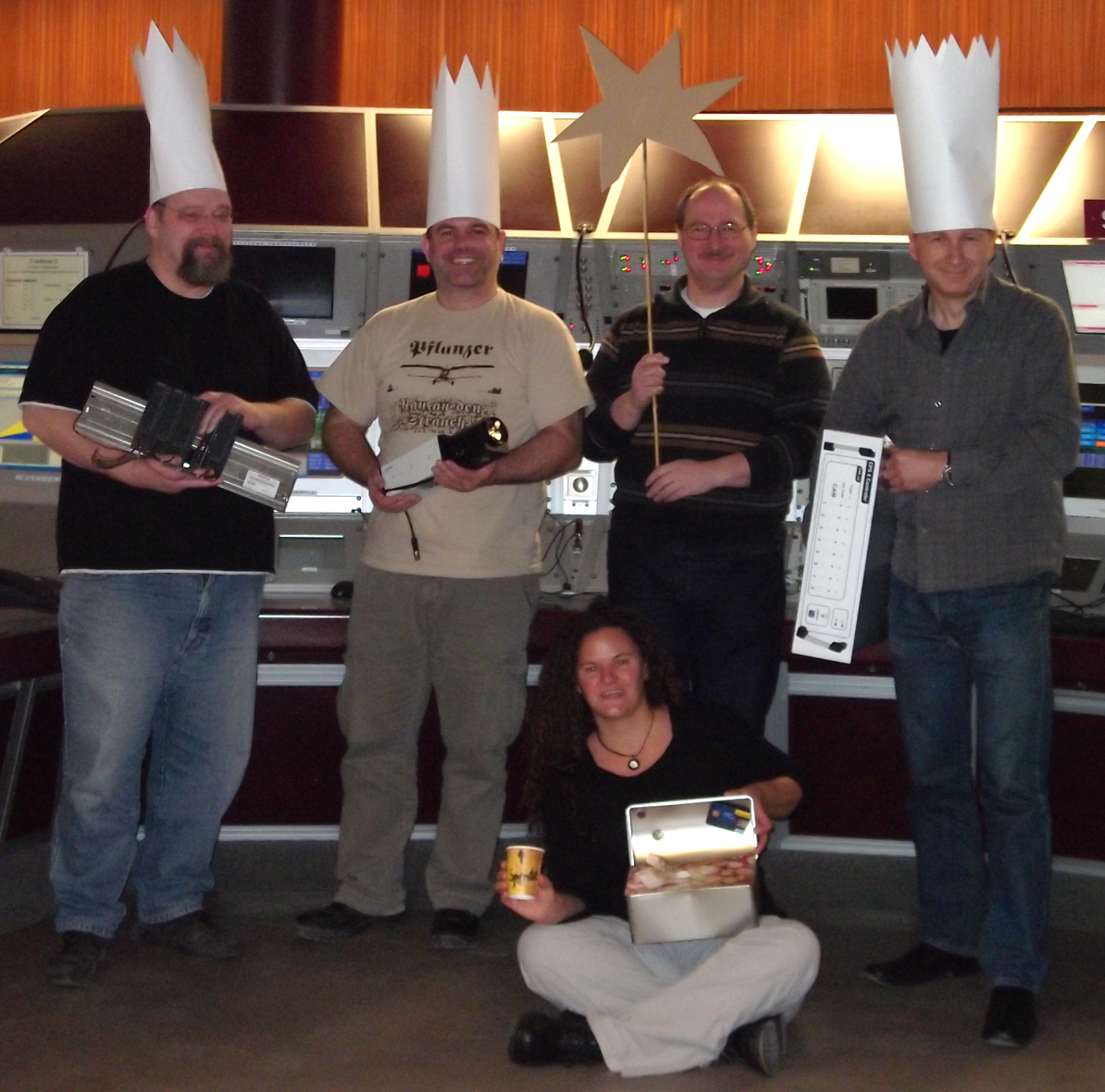 Teile der Hardware sind schon bestellt, geliefert, gebaut, bestückt und getestet
Weitere Arbeiten für Hard- und Software erforderlich
Jedoch mit diesem Team ist 
alles möglich !
Danke an alle Beteiligten für ihren Einsatz !!!
Cave A upgrade: 
Open questions
Andere Abteilungen oder Firmen:

Kapazität der Großmontage: nochmalige Öffnung des ESR?

Cave A Strahlzeit im nächsten Block: noch nicht klar

Geld?

Kabelverlegung?


LOBI:

Mann und Frauenpower

Prioritäten: HTP Umbau und Strahlzeit, pLINAC LEBT, Cryring, Shutdown Arbeiten etc.
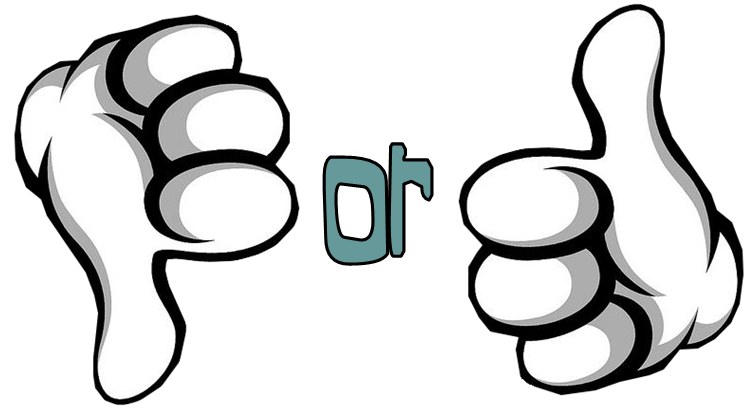